REGIONAL RECYCLING SOLUTIONS, LLC
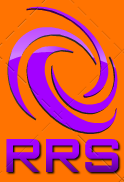 RRS is an American Company Bringing European Technology to Increase Recycling and Reduce Landfill Space Needs in WNC
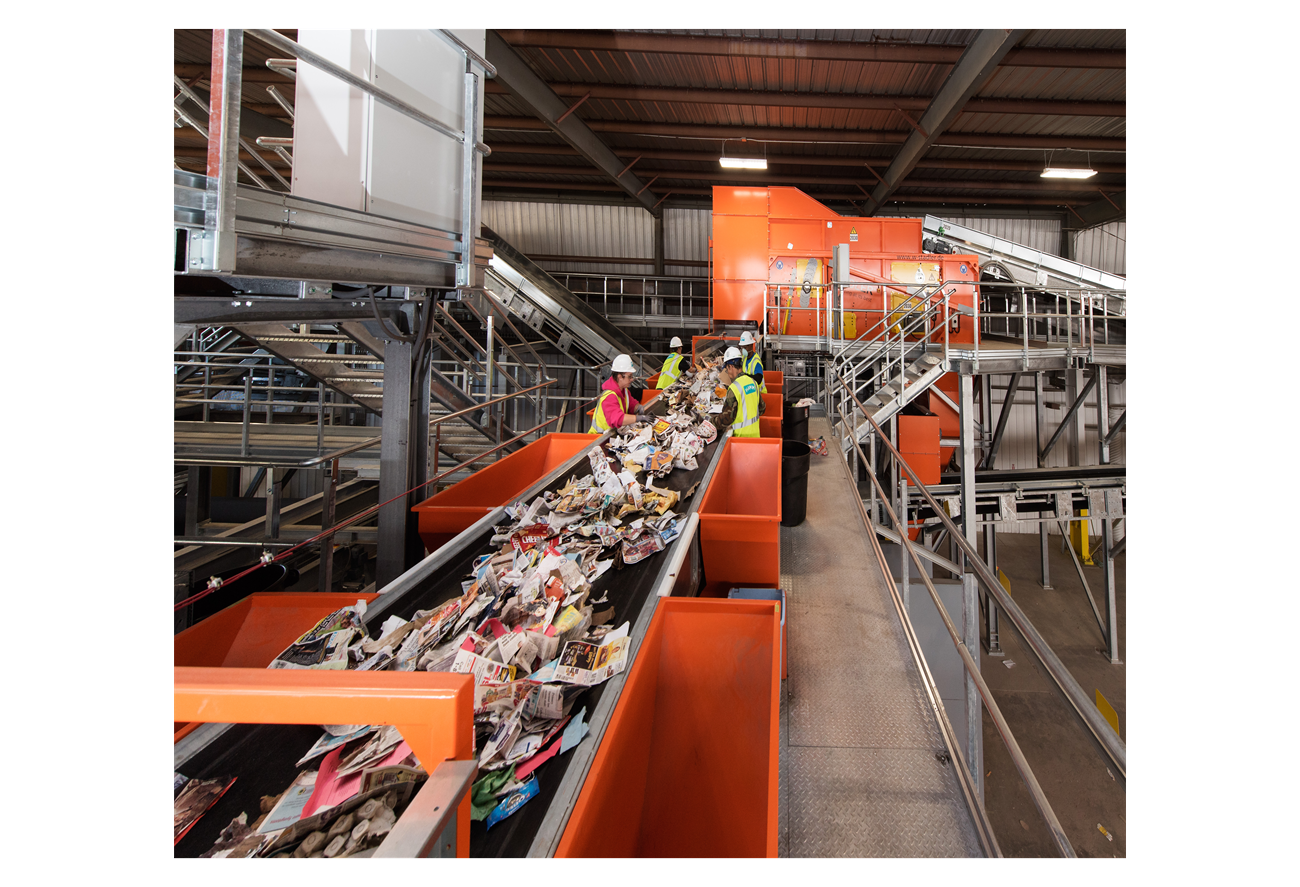 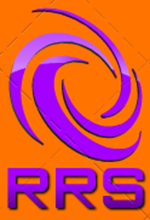 Game Plan
RRS is a recycling company who has to handle some waste 

Not a waste company handling some recycling 

We can’t make a profit handling waste Because waste has a landfill tipping fee
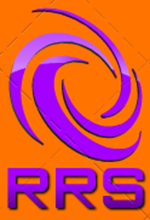 Game Plan
Recyclables mixed with ordinary waste are of lesser quality

Goal is to have less than 20% of waste in the beginning and then less than 5% thereafter
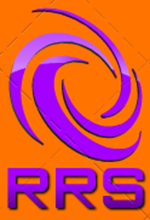 Game Plan
RRS will not handle any hazardous or medical waste

All loads will be inspected for any non permitted items
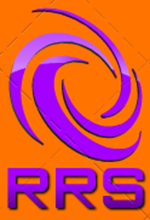 Game Plan
RRS will never incinerate or landfill any material on site- Ever!
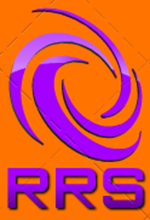 Game Plan
RRS primary target is commercial, industrial accounts and single stream recycling

Significant processing improvements over the current recycling options available in WNC
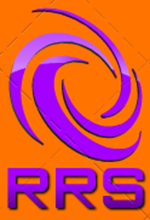 Game Plan
No other recycling company in WNC has a bag breaker

The most advanced technological recycling company in the Southeast
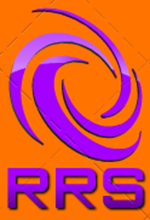 Game Plan
Process 25 tons of material an hour 

Less than 3 trucks per hour
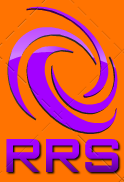 Phase I
$12 Million Dollar Investment of    Infrastructure and Development Cost

20 Employees in Production     $28,900*                                                           
7 Employees in Administrative $30,000*
3 Employees in Logistics 	       $38,000*
* Average Salary.  Employees will have Benefits
Phase I Building
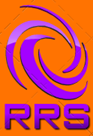 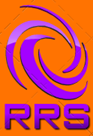 Phase I Building
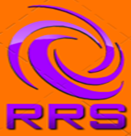 Building will be totally enclosed 

Moved entrance to east side of property away from subdivision

Will place heavy landscaping to block view from subdivision
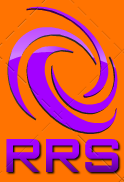 Buildings
Will be built with odor controlling systems by ECOLO to alleviate residents concerns

Will be built with noise damping materials which meets or exceeds OSHA standards
Phase I Building
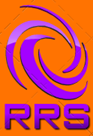 Regional Recycling Solutions
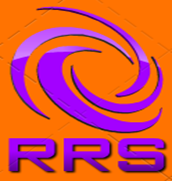 Regional Recycling Solutions
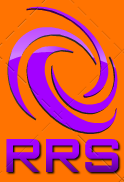 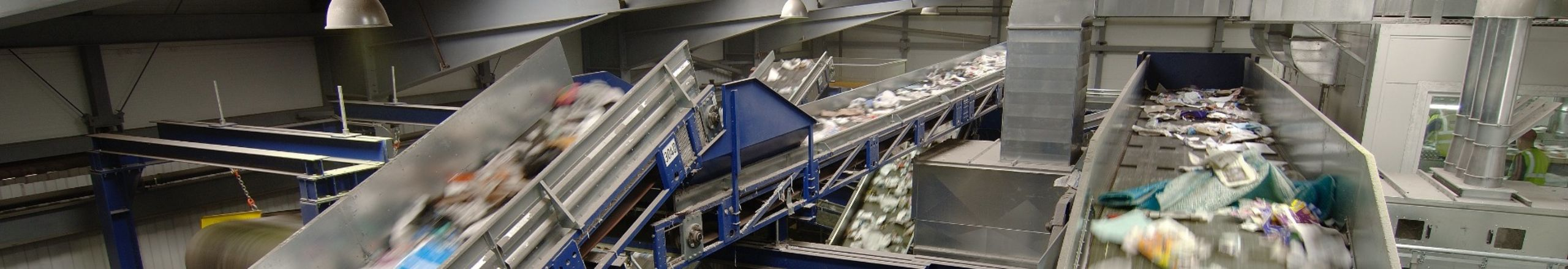 Proposed Phase I Site Plan
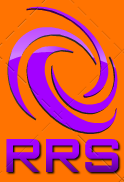 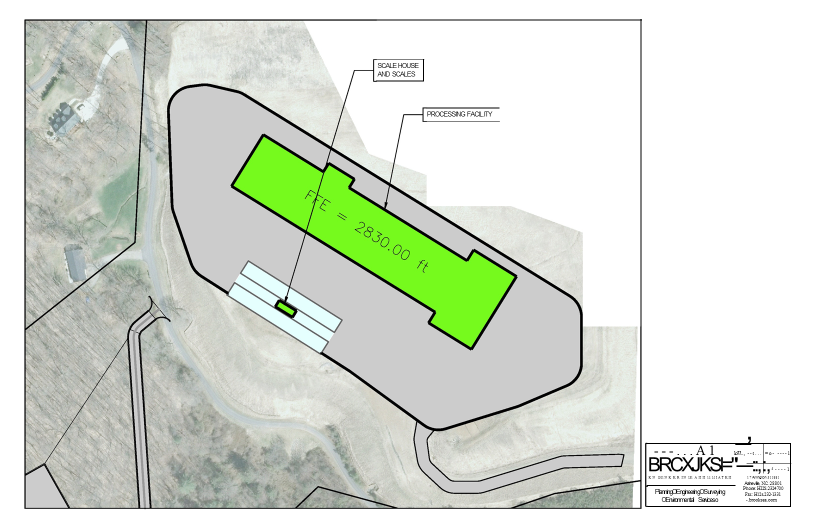 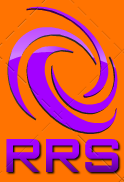 Education Center
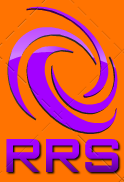 Phases II & III
Phase II
$8 Million Dollar Additional Infrastructure 
21 Additional Employees

                              Phase III
$4.8 Million Dollar Additional Infrastructure
20 Additional Employees
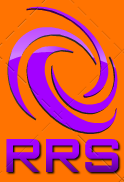 Regional Recycling Solutions
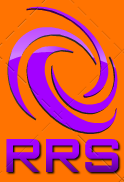 Regional Recycling Solutions
Future plans to open 12 other facilities in North America

Would like to locate Corporate  Headquarters in Haywood County